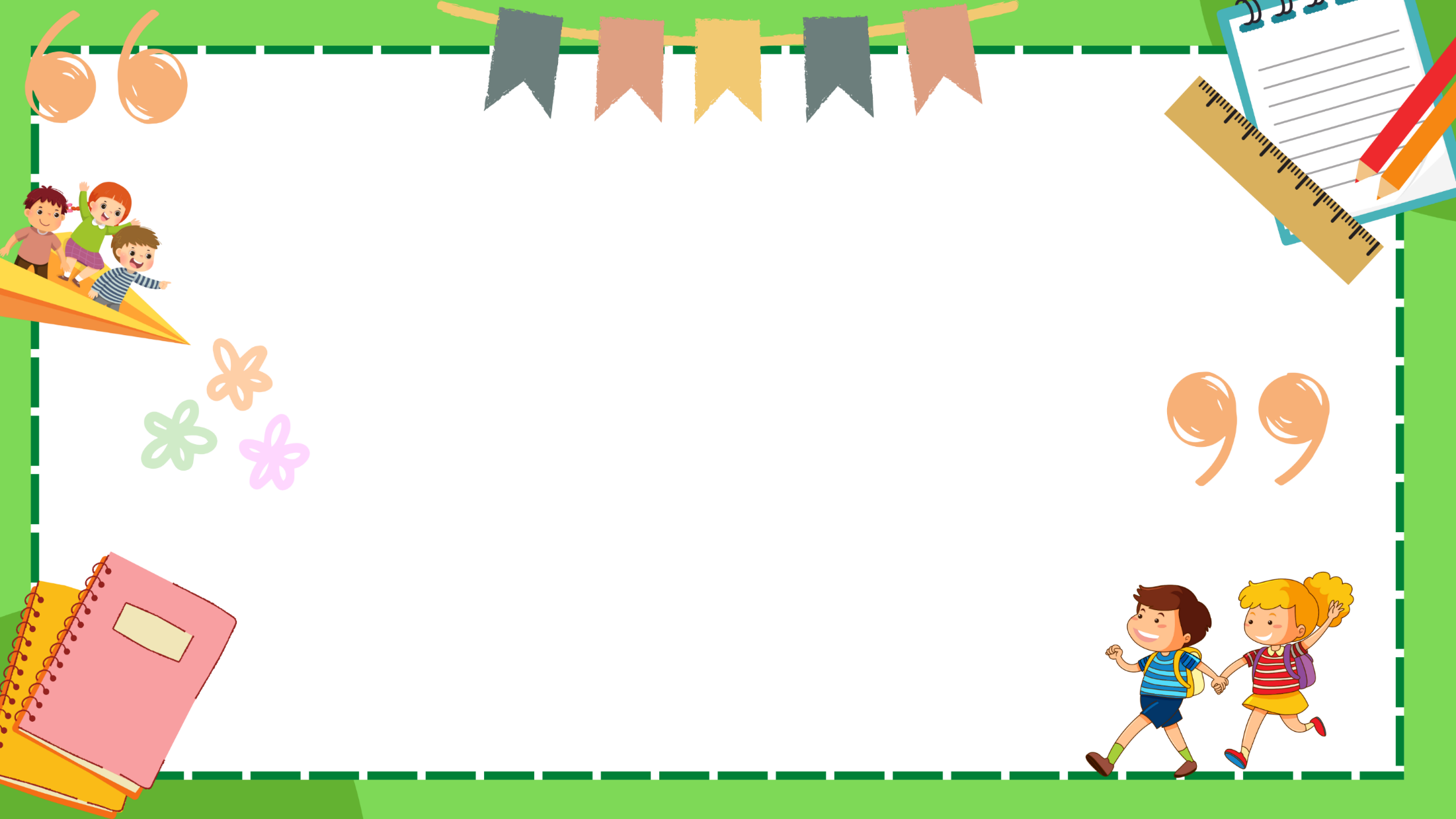 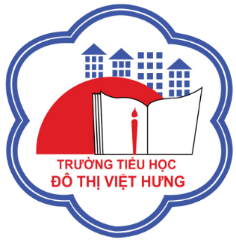 ỦY BAN NHÂN DÂN QUẬN LONG BIÊN
TRƯỜNG TIỂU HỌC ĐÔ THỊ VIỆT HƯNG
BÀI GIẢNG ĐIỆN TỬ
KHỐI 3
MÔN: TOÁN
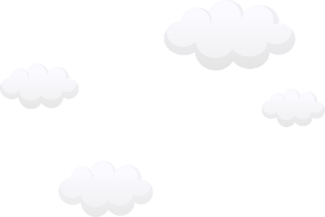 Dịp hè năm ngoái, Tít được về quê chơi với ông bà nội, em vui lắm. Lên Hà Nội, em kể lại những chuyện khi về quê chơi với mọi người. Bây giờ mình cùng nghe Tít kể chuyện nhé!
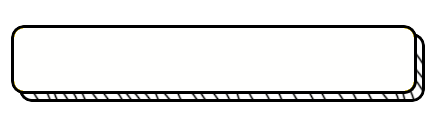 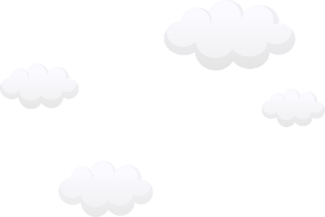 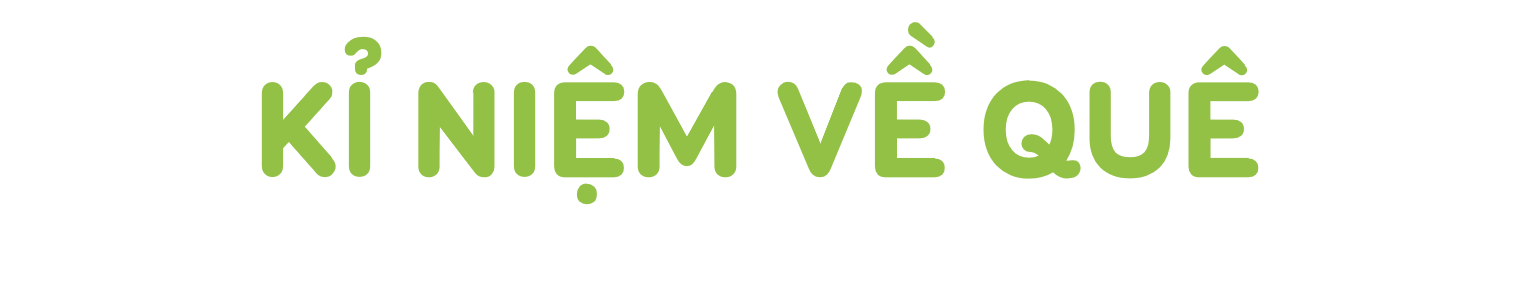 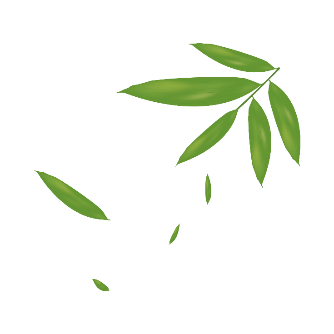 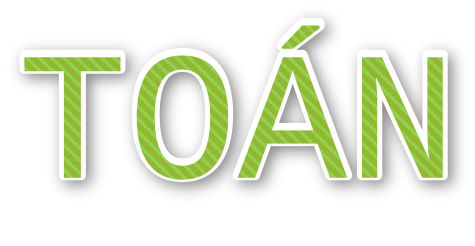 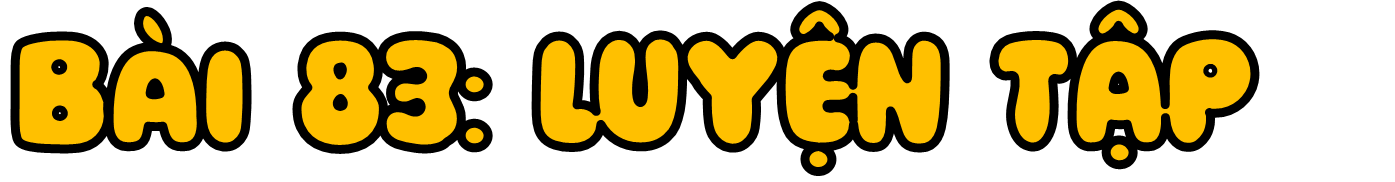 (Tiết 1)
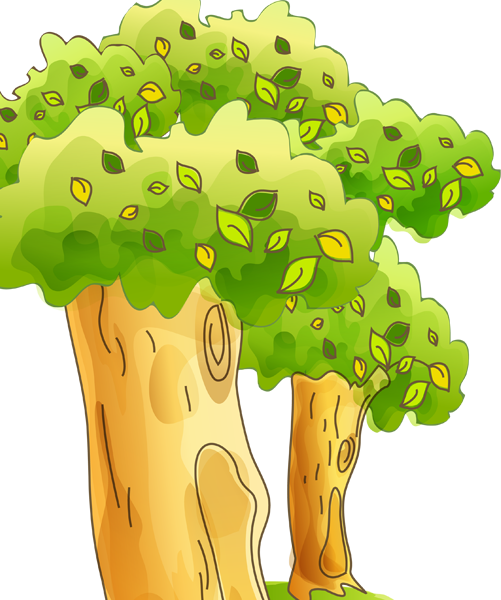 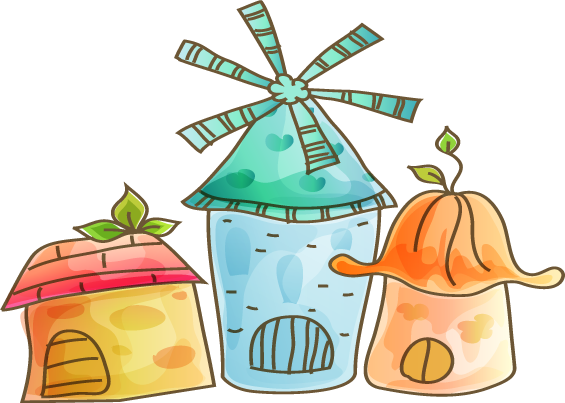 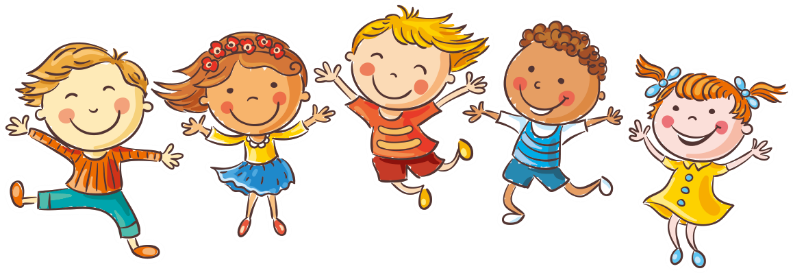 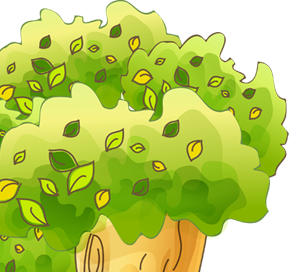 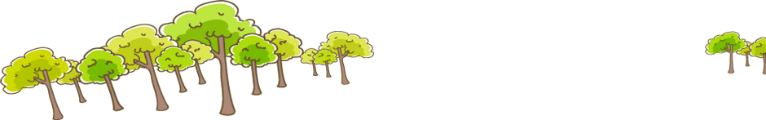 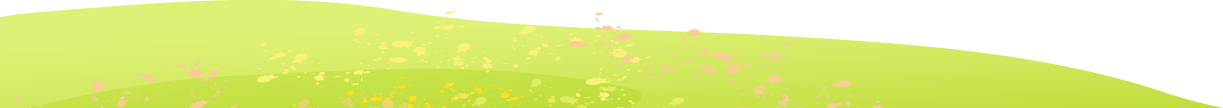 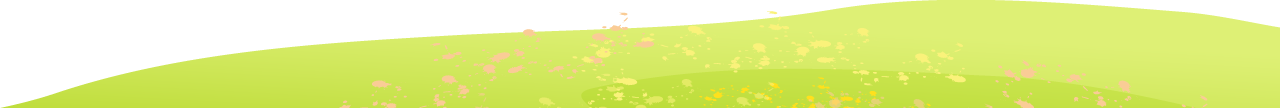 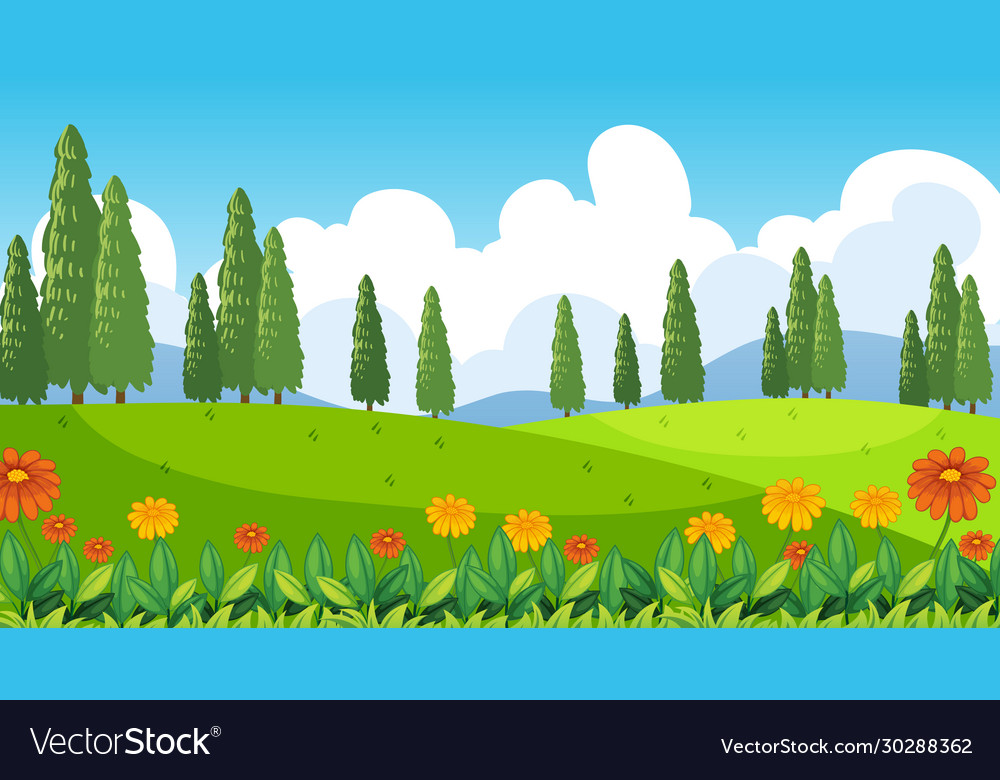 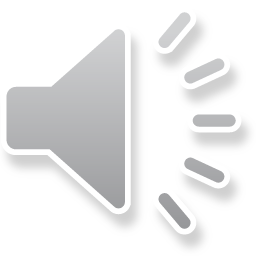 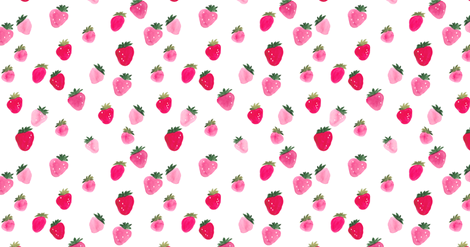 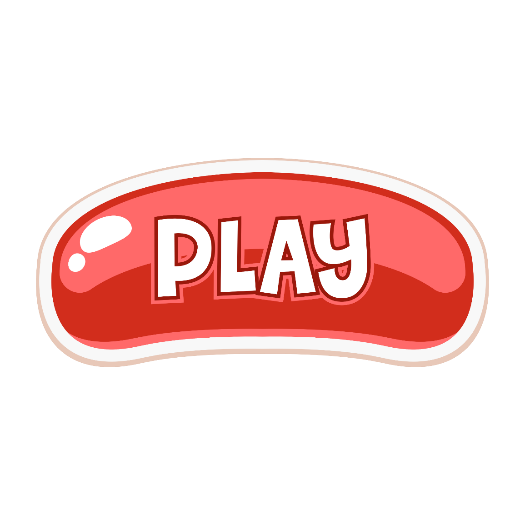 Ông bà Tít có một vườn dâu tây chín mọng. Cùng Tít đến vườn thu hoạch thôi nào!
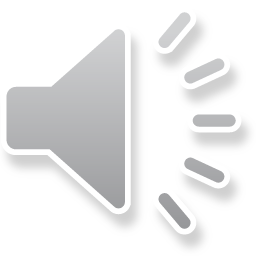 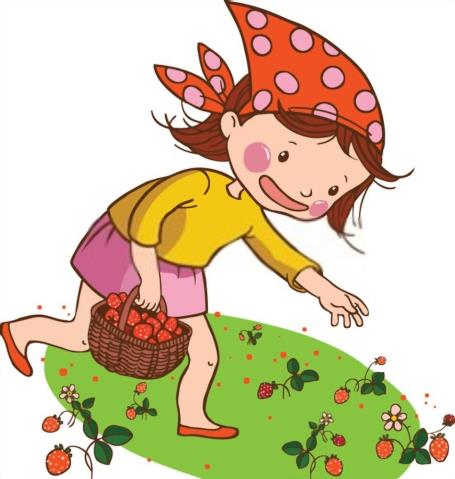 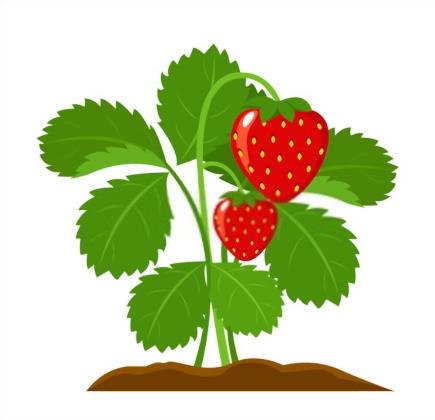 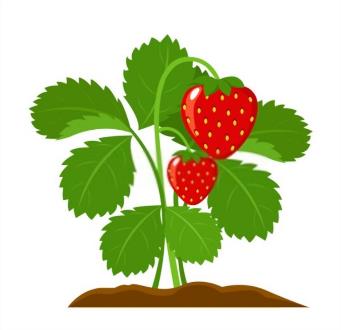 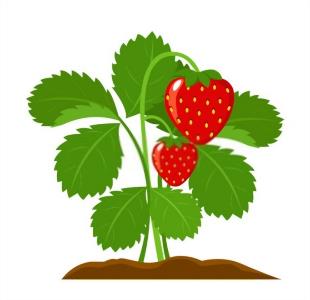 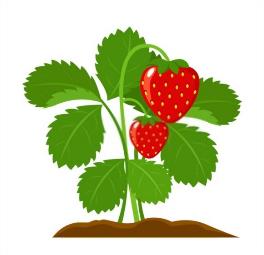 [Speaker Notes: Nhấn nút play để bắt đầu trò chơi.]
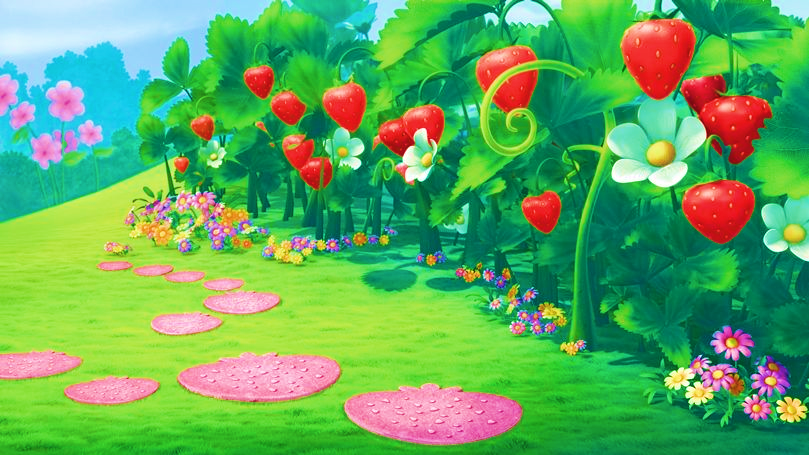 1
Tính:
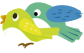 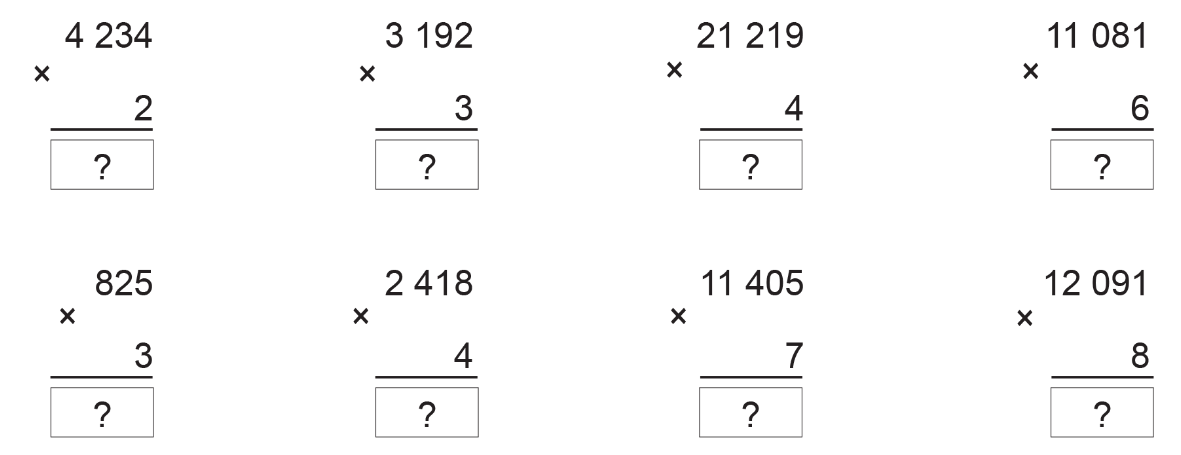 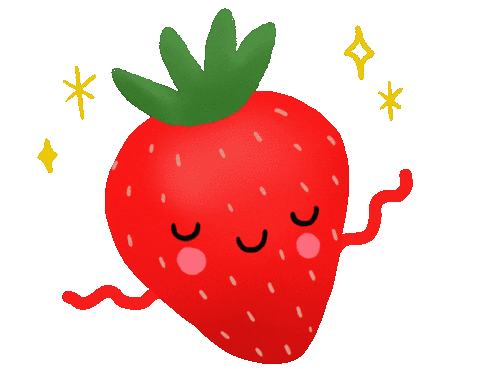 [Speaker Notes: Sau khi hiện kết quả sẽ xuất hiện mũi tên màu hồng. Nhấn vào mũi tên để quay về slide trò chơi.]
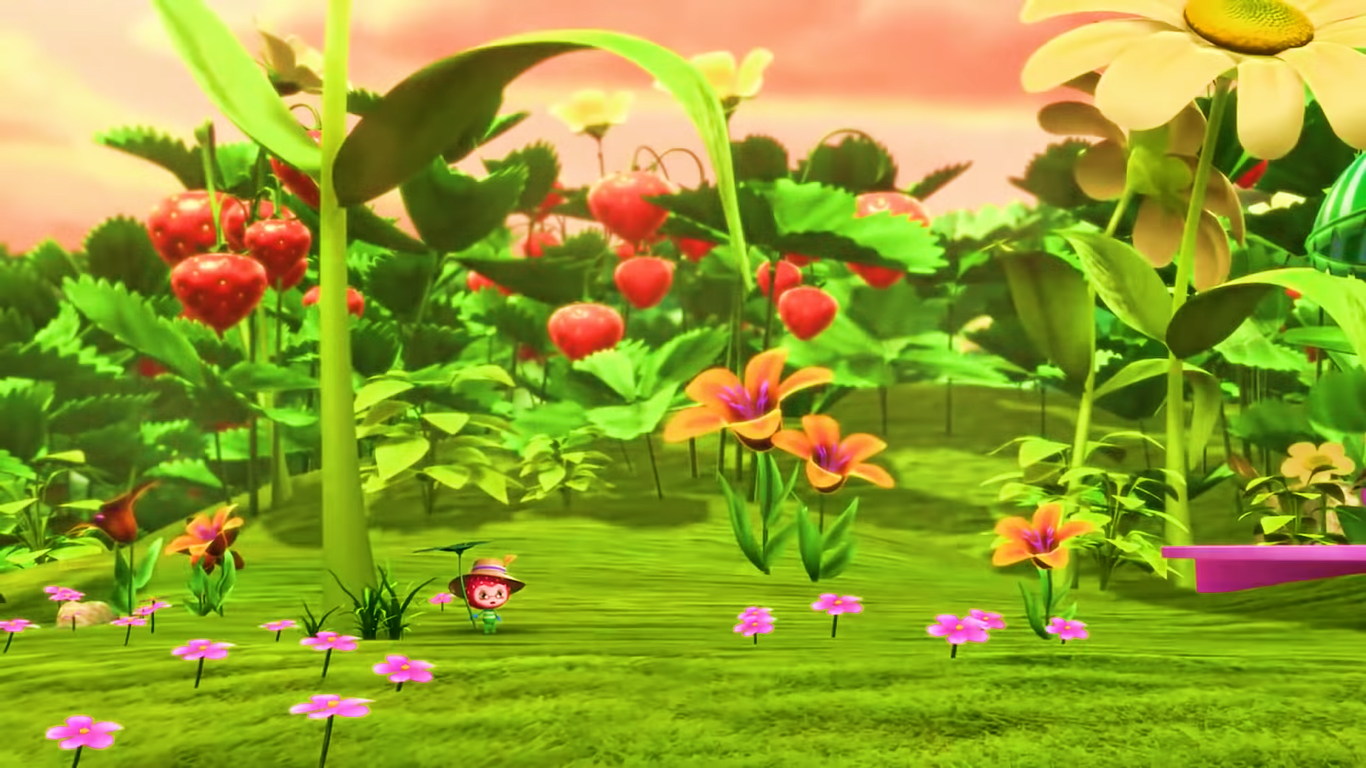 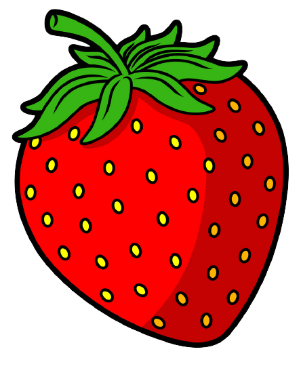 2
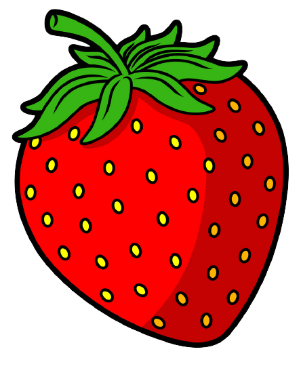 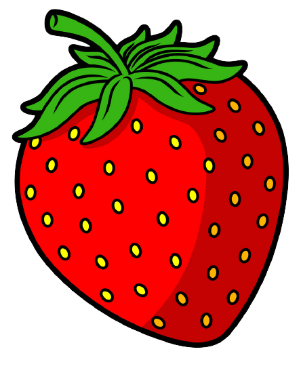 1
3
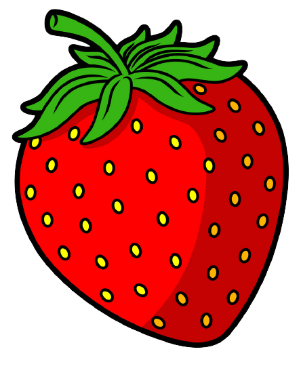 4
Tiếp tục bài học
[Speaker Notes: Nhấn theo thứ tự từ quả dâu số 1 -> 5.]
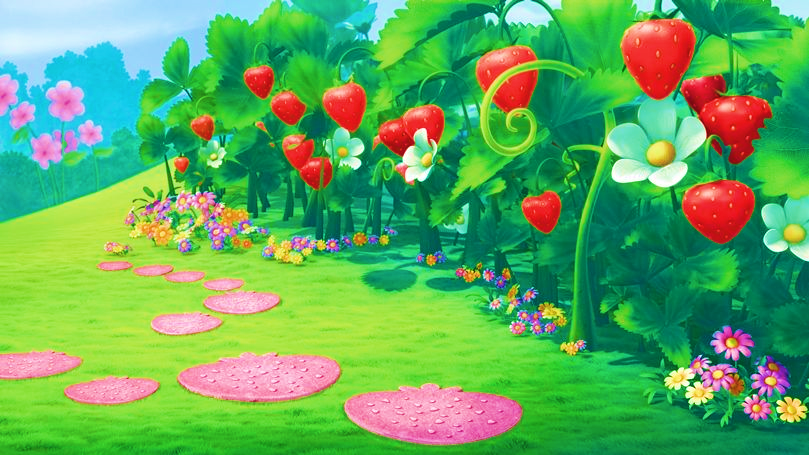 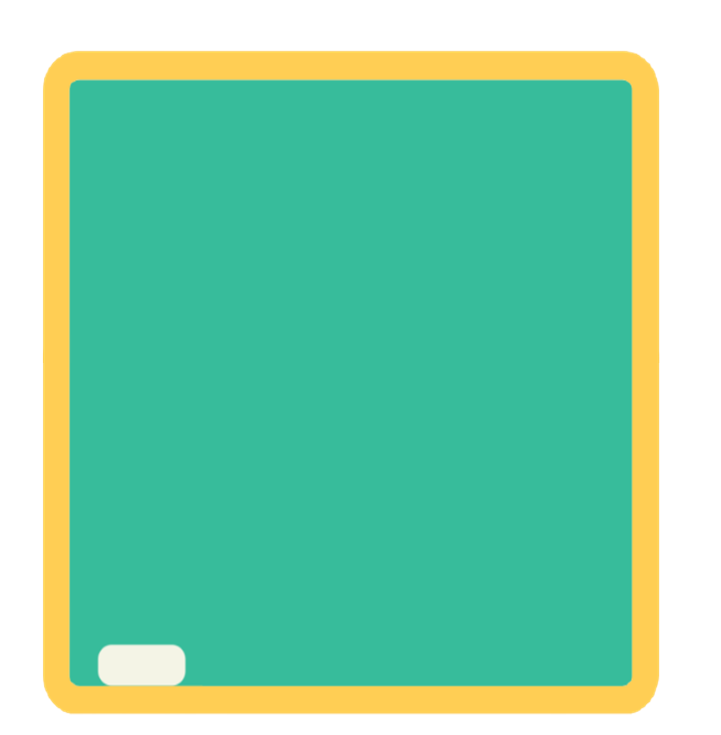 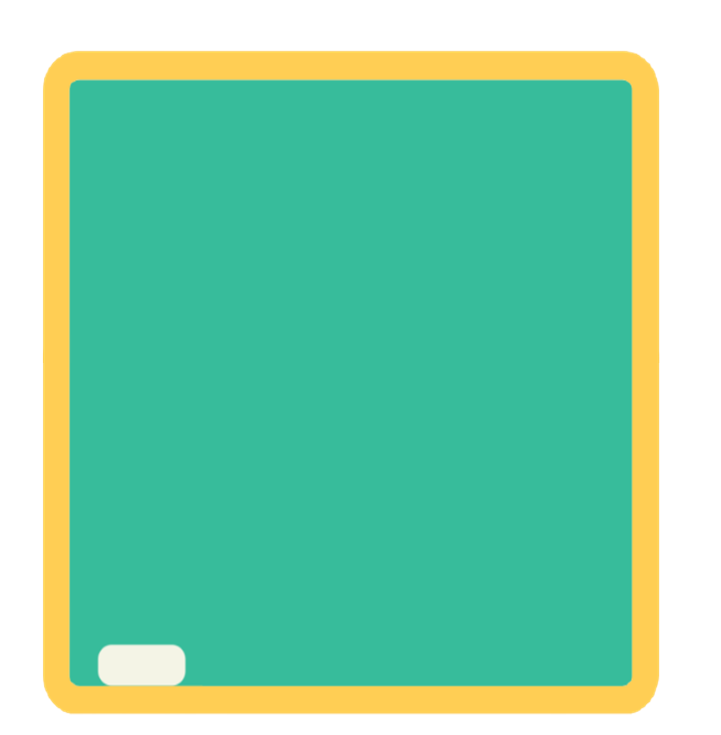 4 234
3 192
3
2
x
x
8
4
6
8
9
5
7
6
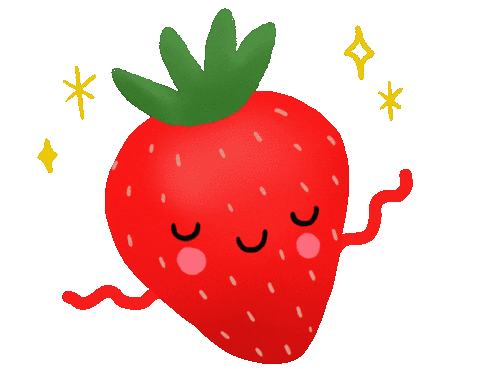 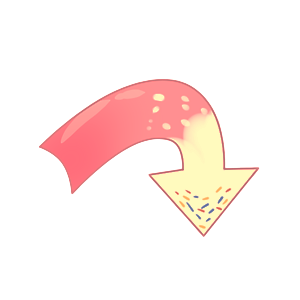 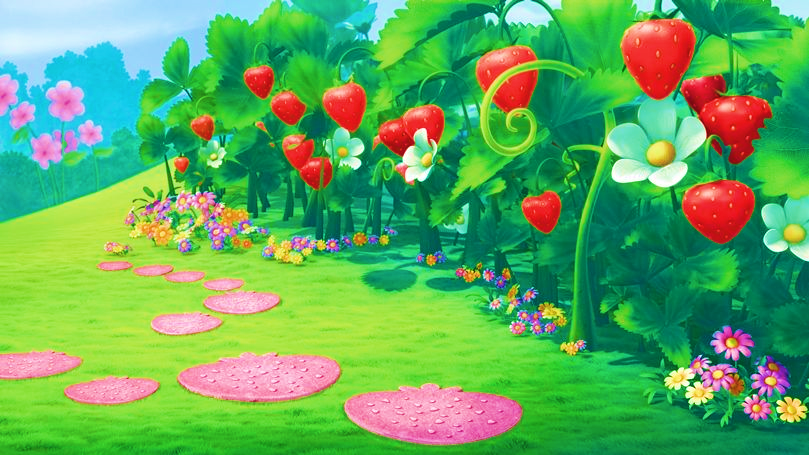 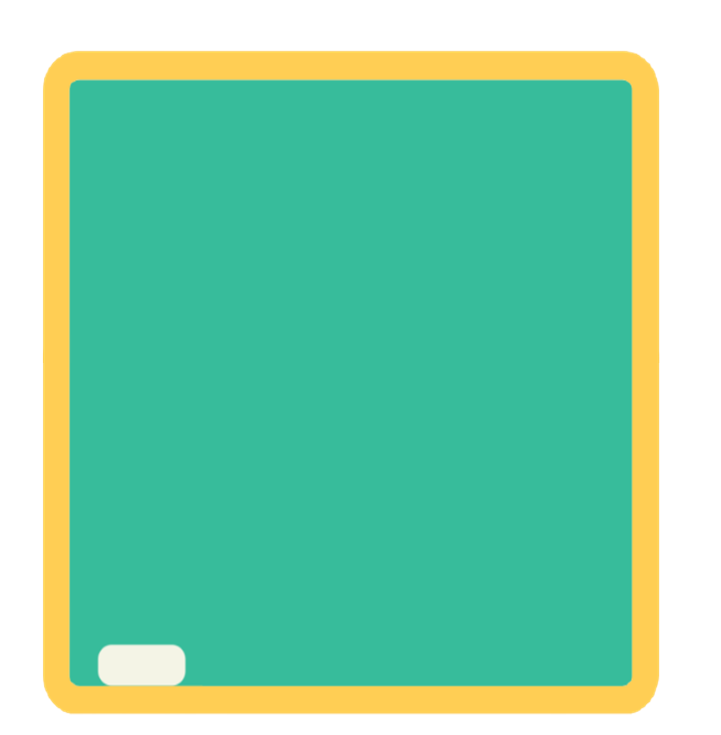 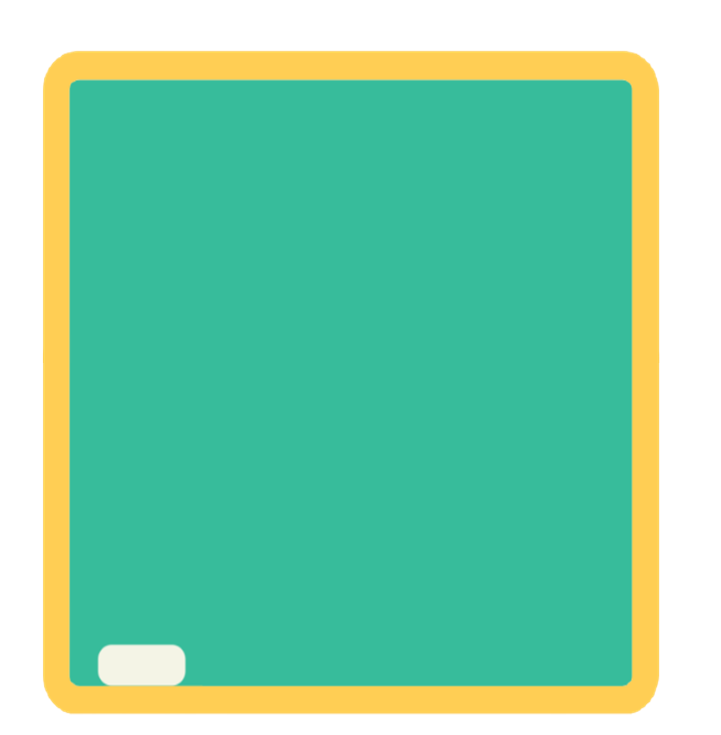 21 219
11 081
6
4
x
x
8
4
8
7
6
6
4
8
6
6
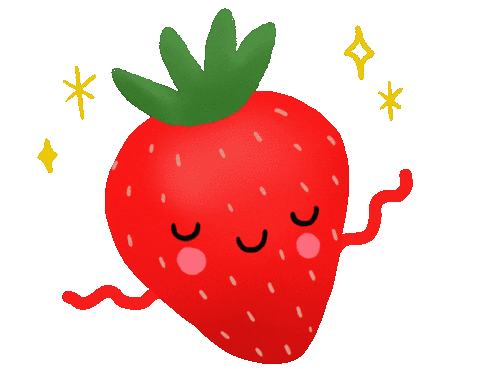 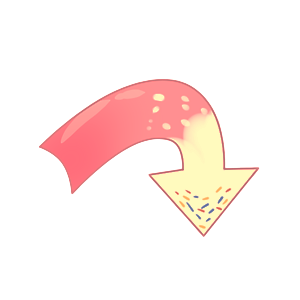 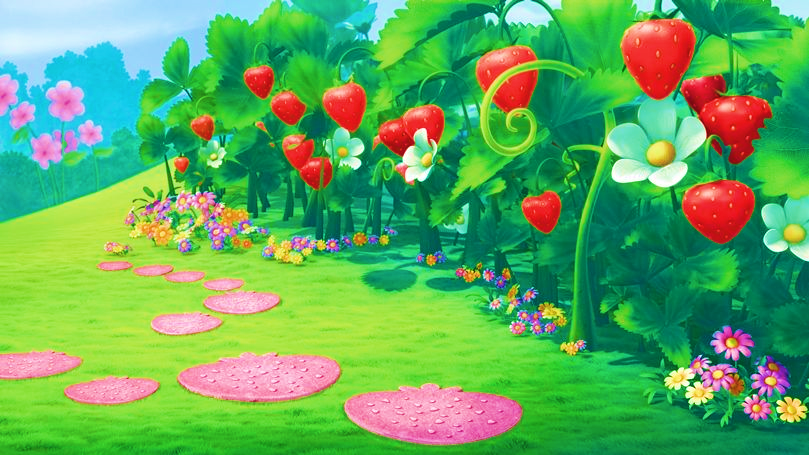 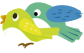 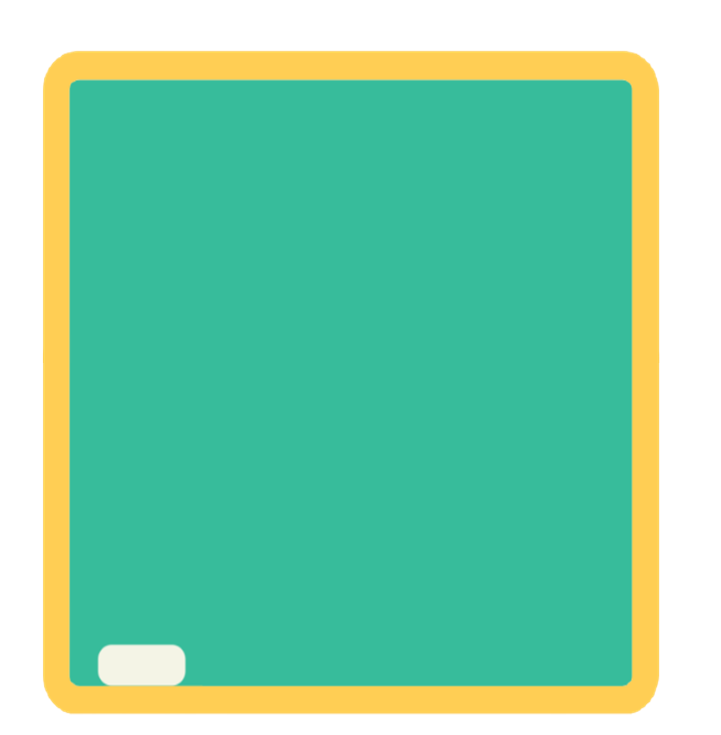 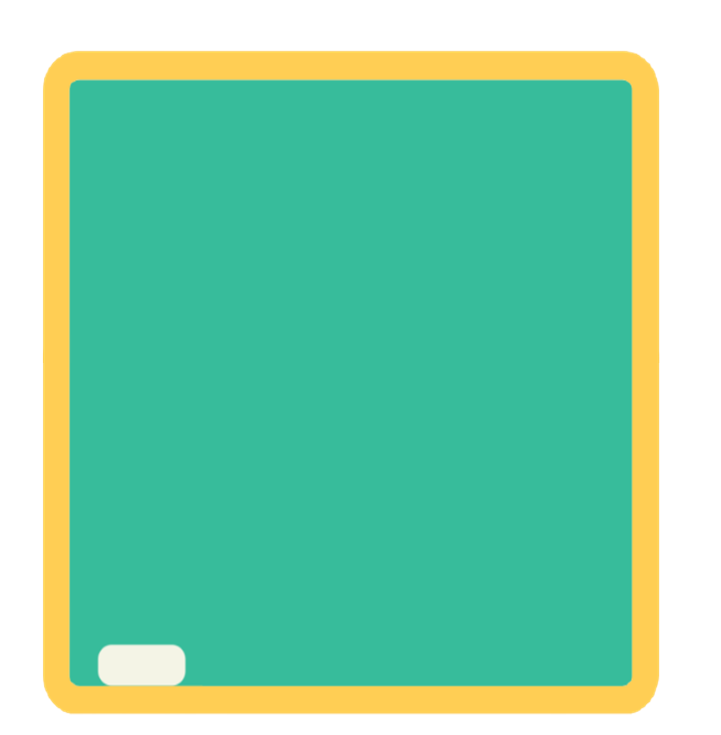 825
2 418
4
3
x
x
7
5
9
24
6
7
2
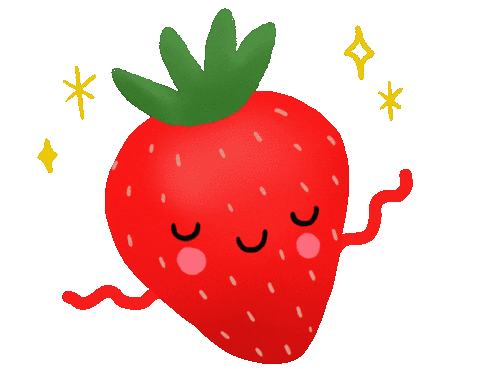 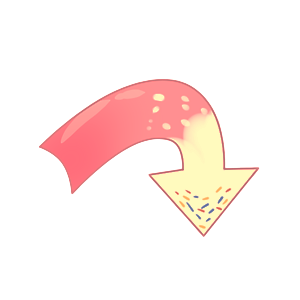 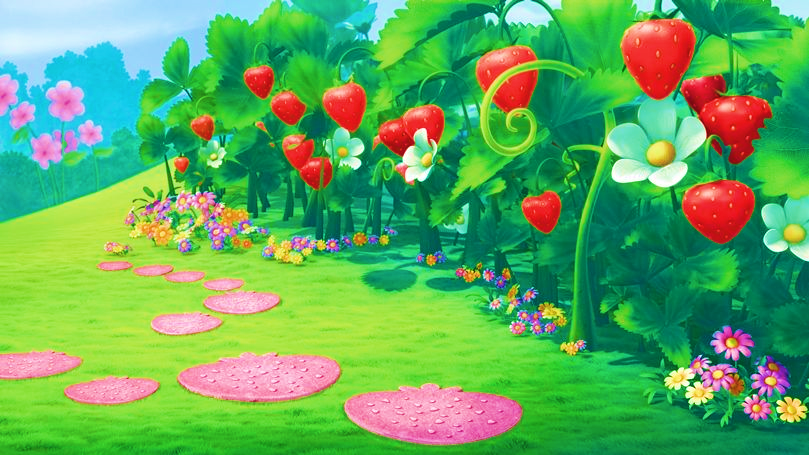 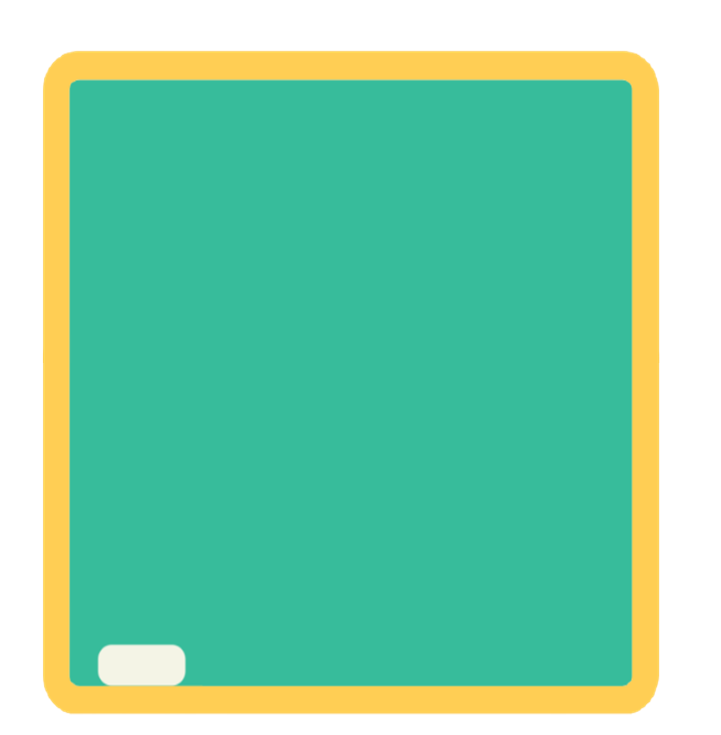 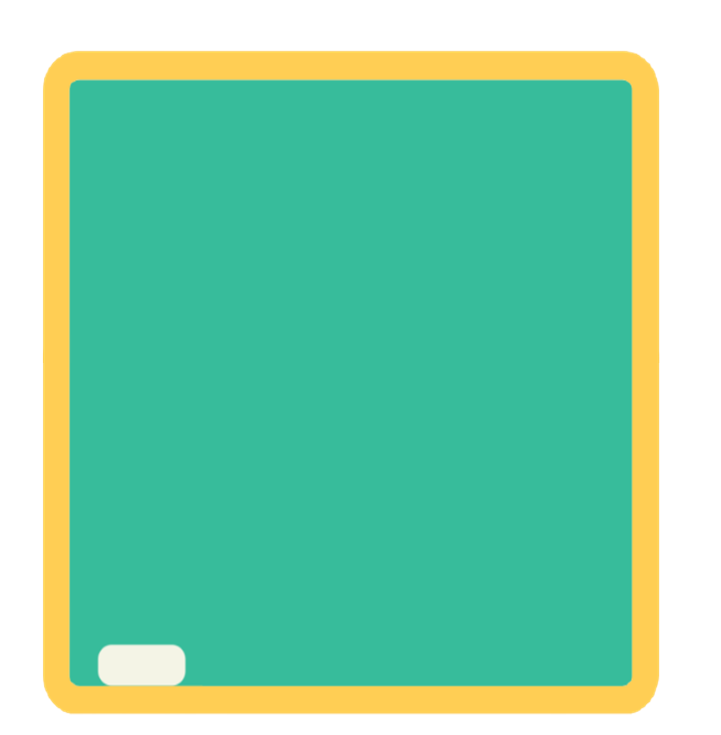 11 405
12 091
8
7
x
x
7
9
9
8
3
5
6
7
2
8
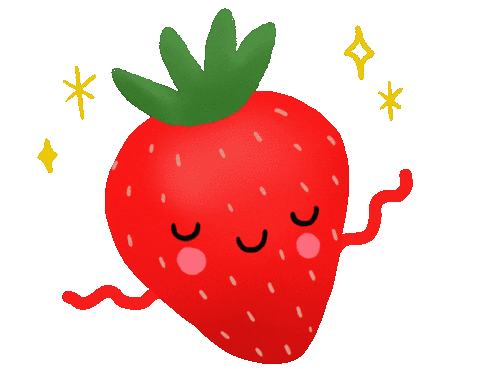 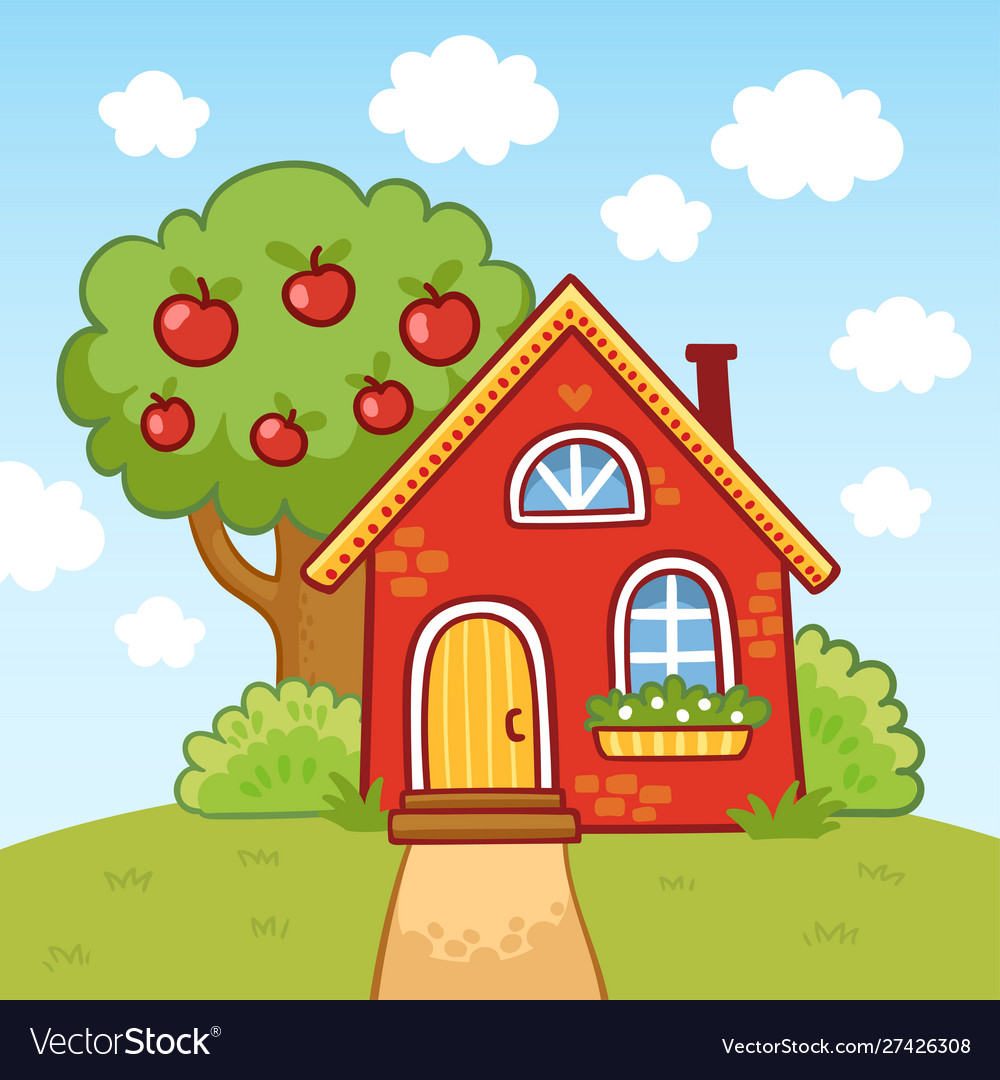 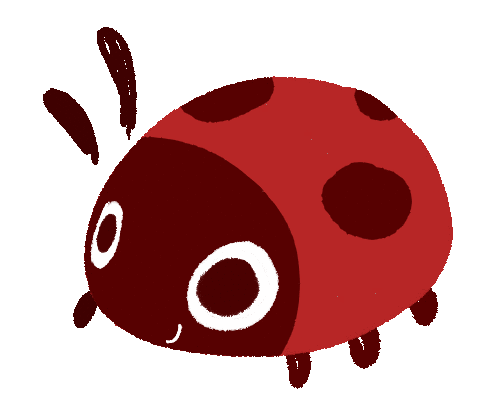 Bắt côn trùng
Cùng ông bà đi tìm bắt những con côn trùng để vườn hoa  tươi đẹp thôi Tít ơi!
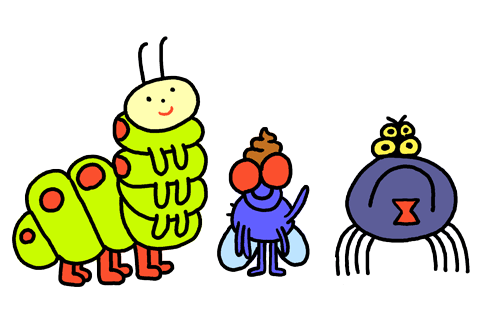 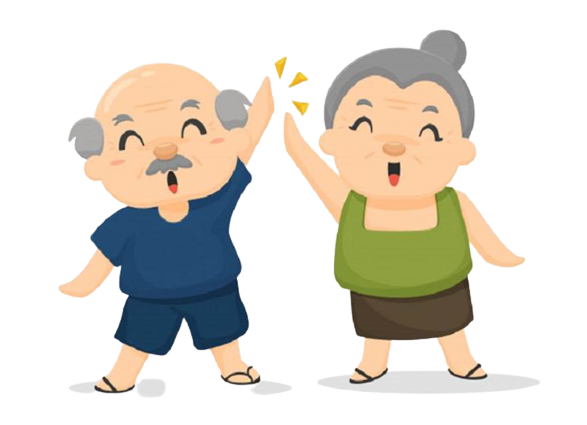 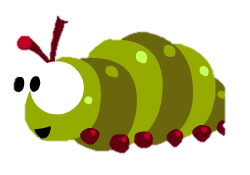 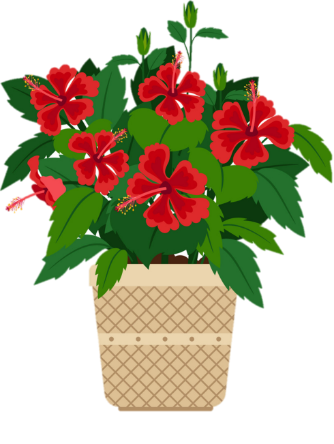 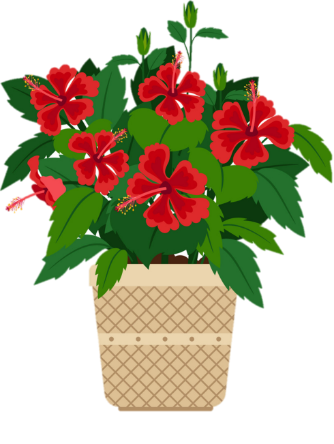 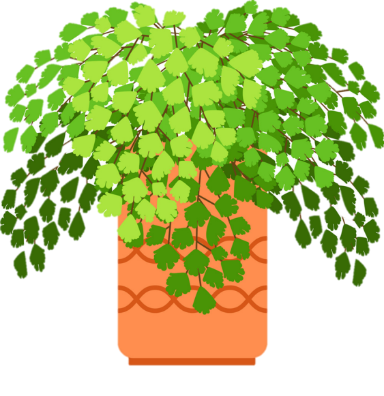 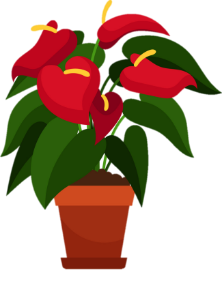 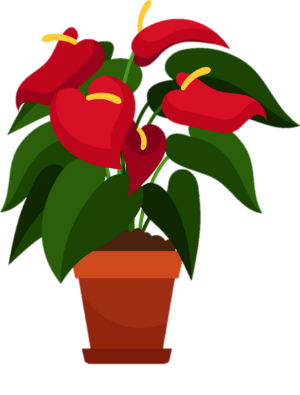 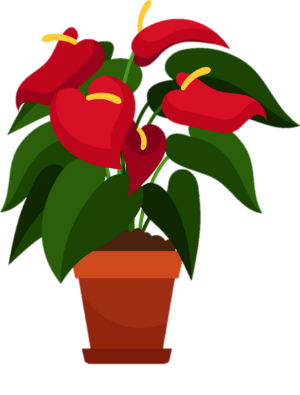 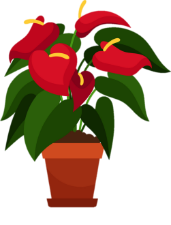 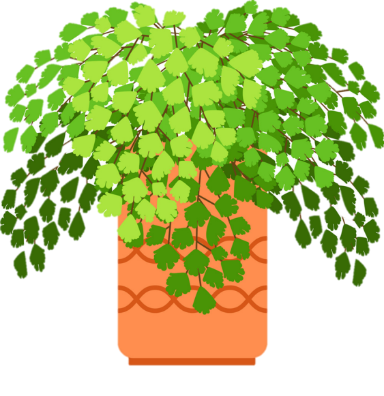 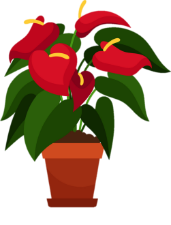 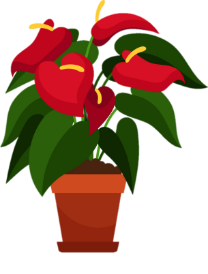 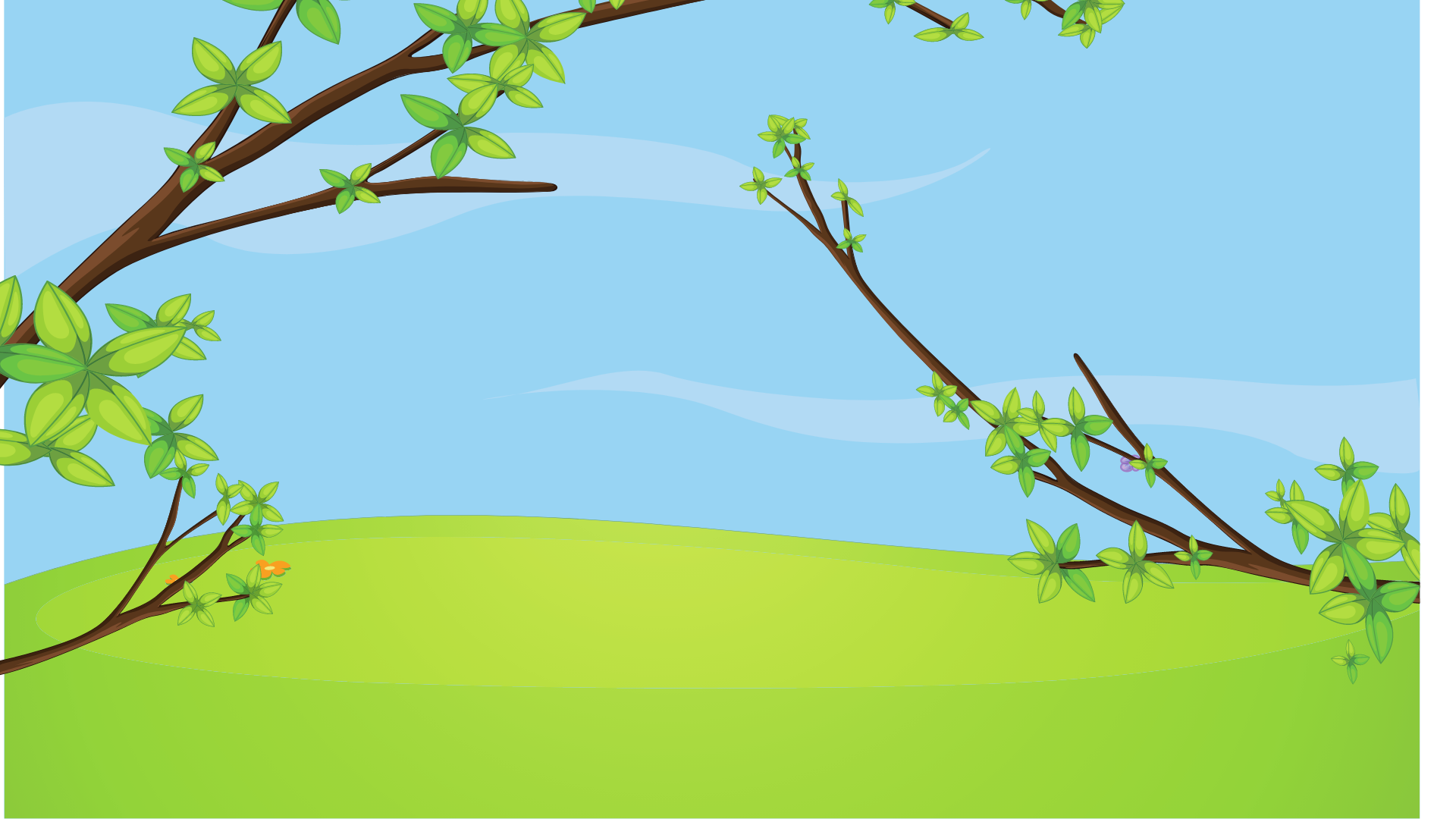 2
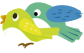 Đặt tính rồi tính
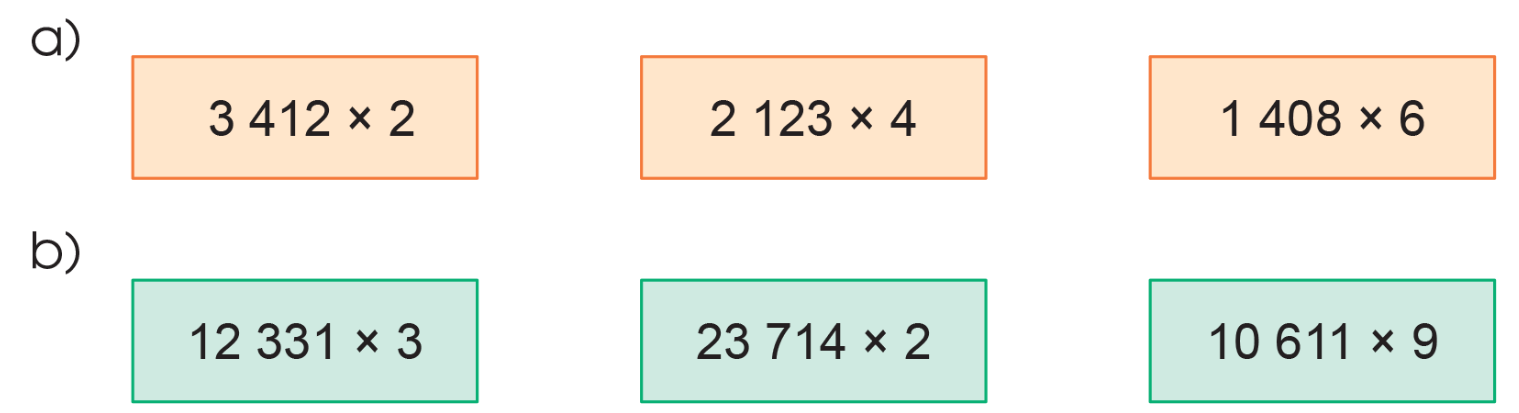 3 412 x 2 = ?
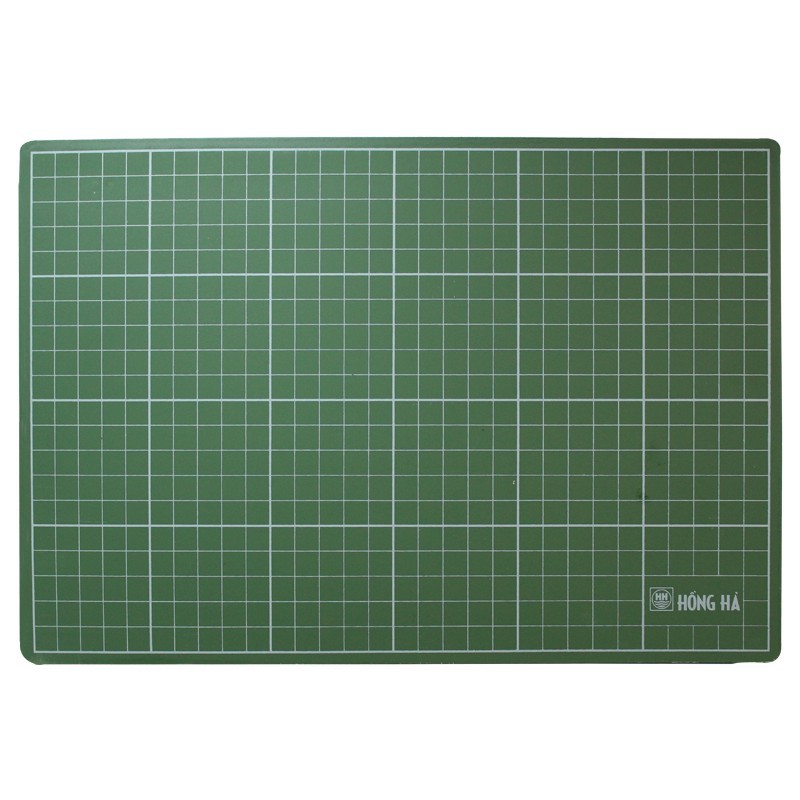 3 412
x
2
2
8
4
6
2 123 x 4 = ?
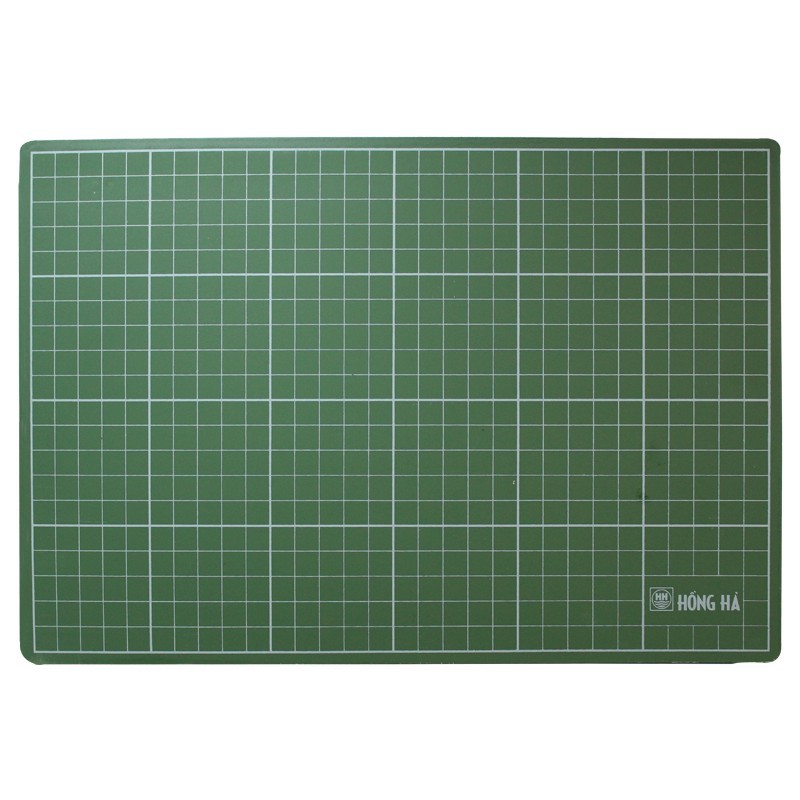 2 123
x
4
2
9
4
8
1 408 x 6 = ?
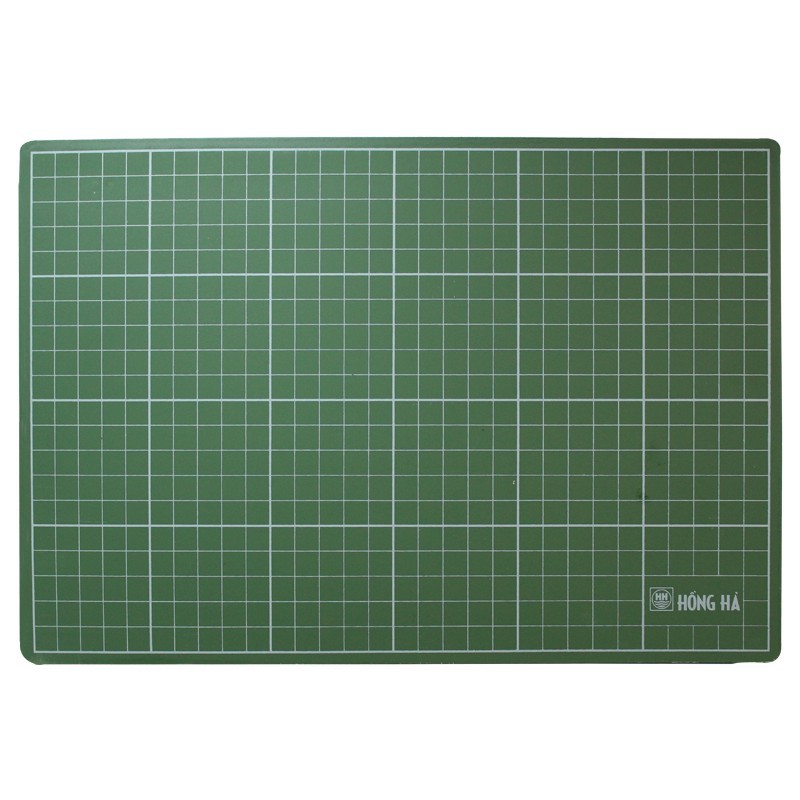 1 408
x
6
4
4
8
8
12 331 x 3 = ?
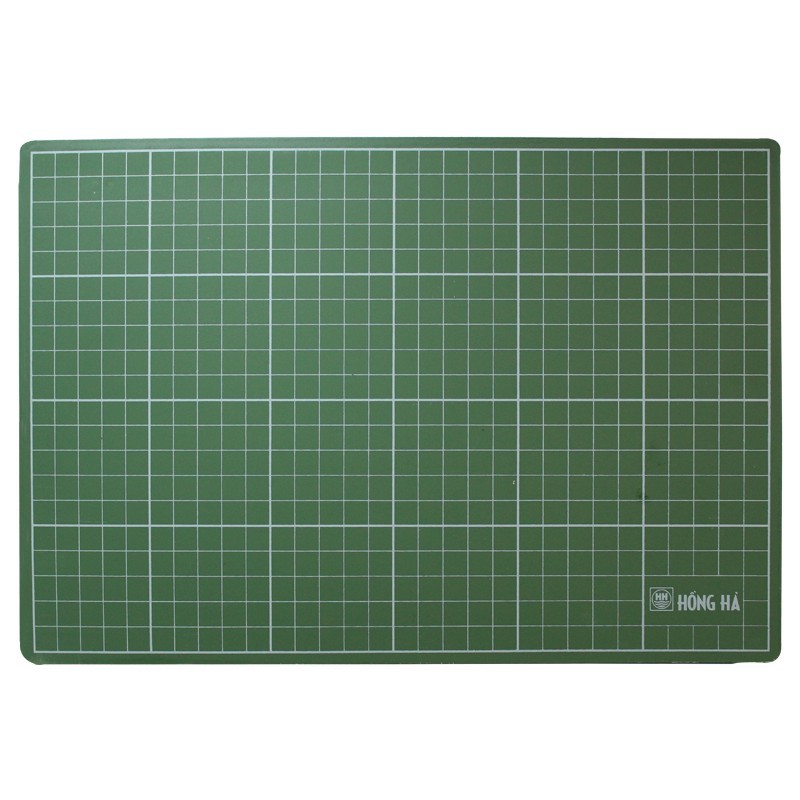 12 331
x
3
3
9
6
9
3
23 714 x 2 = ?
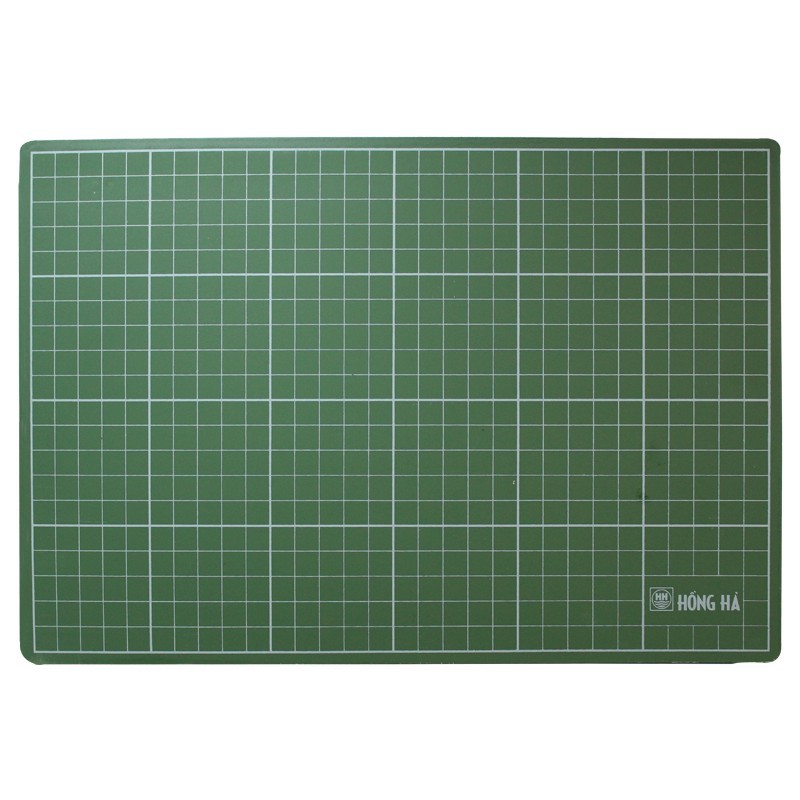 23 714
x
2
4
7
4
2
8
10 611 x 9 = ?
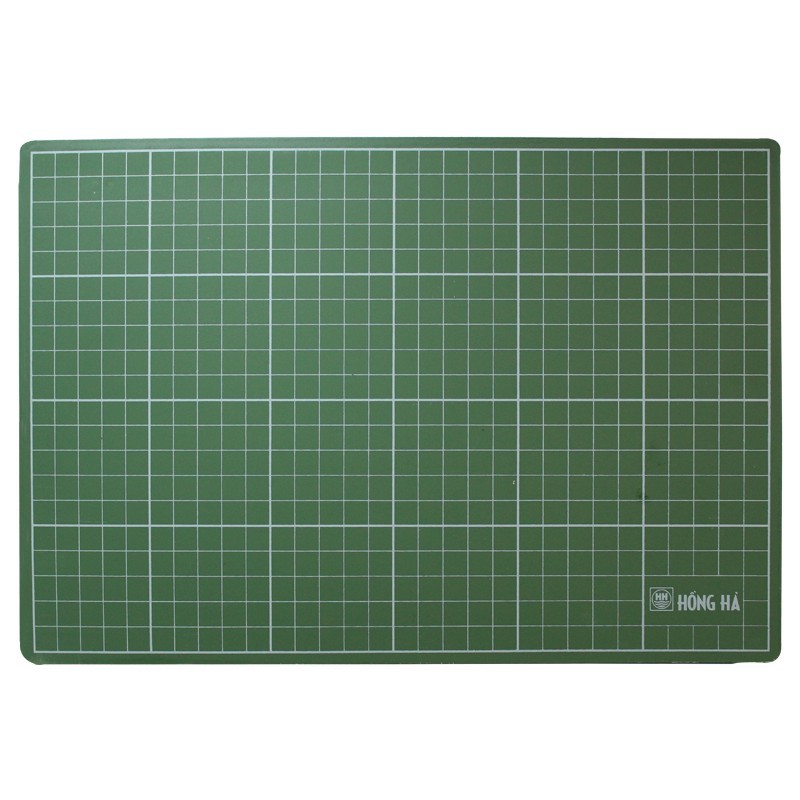 10 611
x
9
5
4
9
9
9
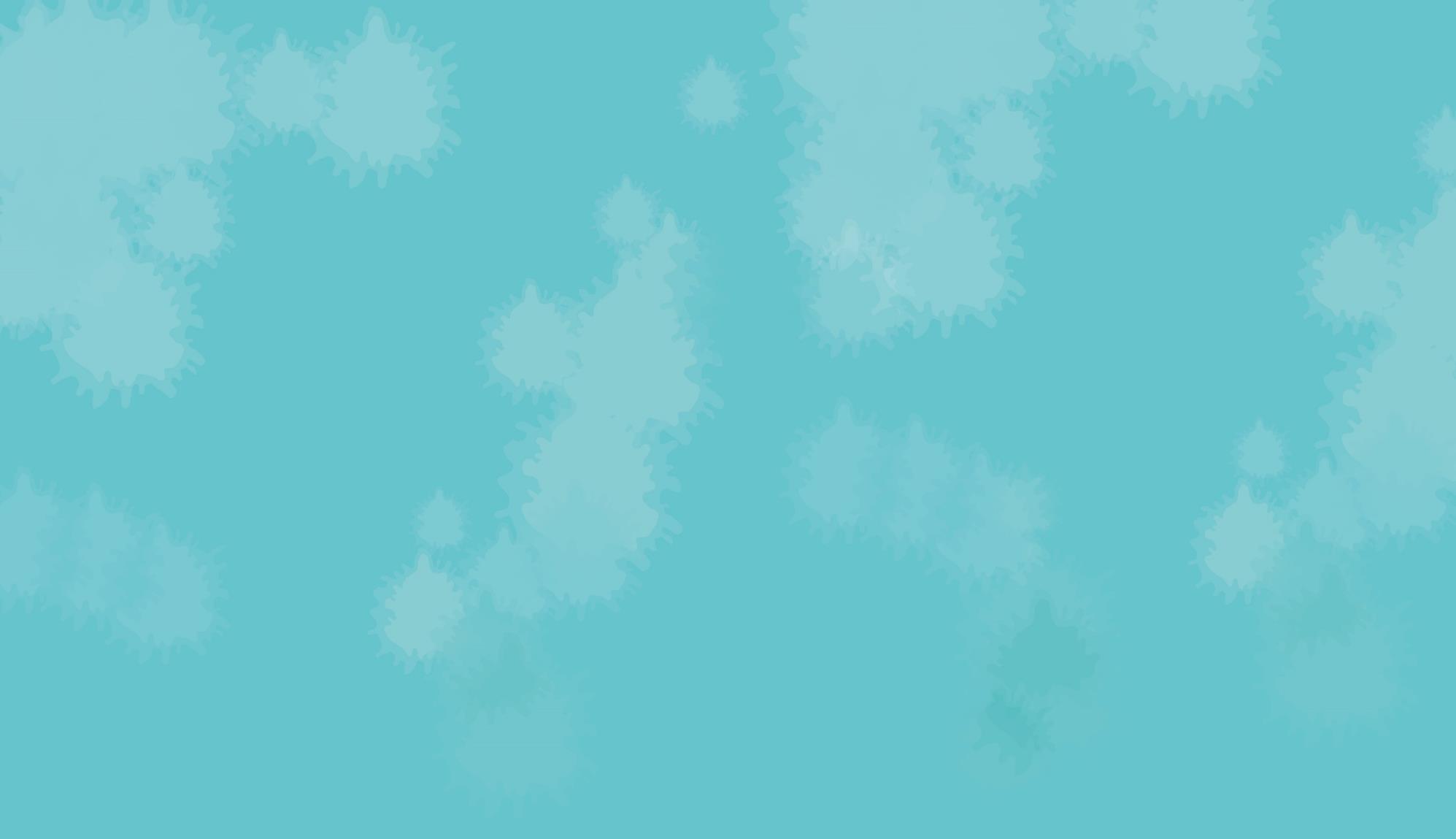 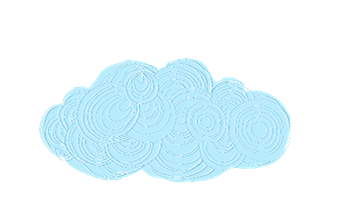 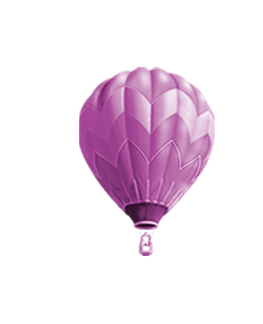 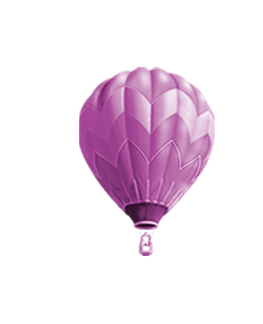 Chuyến về thăm quê của tớ thật thú vị phải không các bạn! Chúc các bạn mùa hè có thật nhiều chuyến đi vui vẻ như tớ nhé! Tạm biệt các bạn!
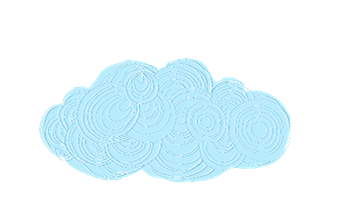 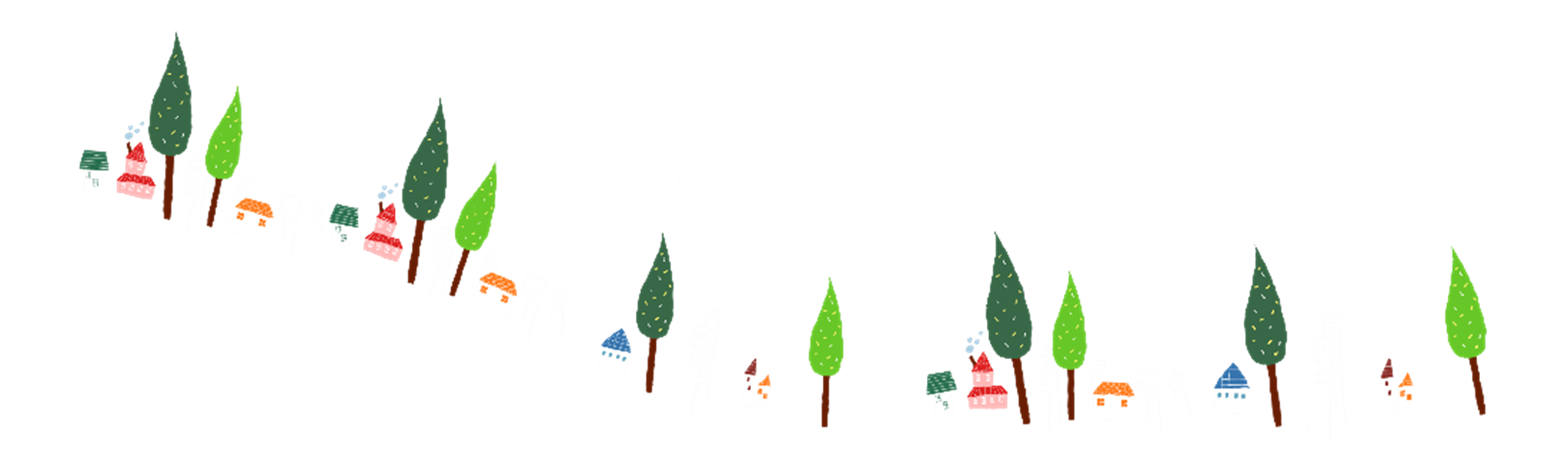 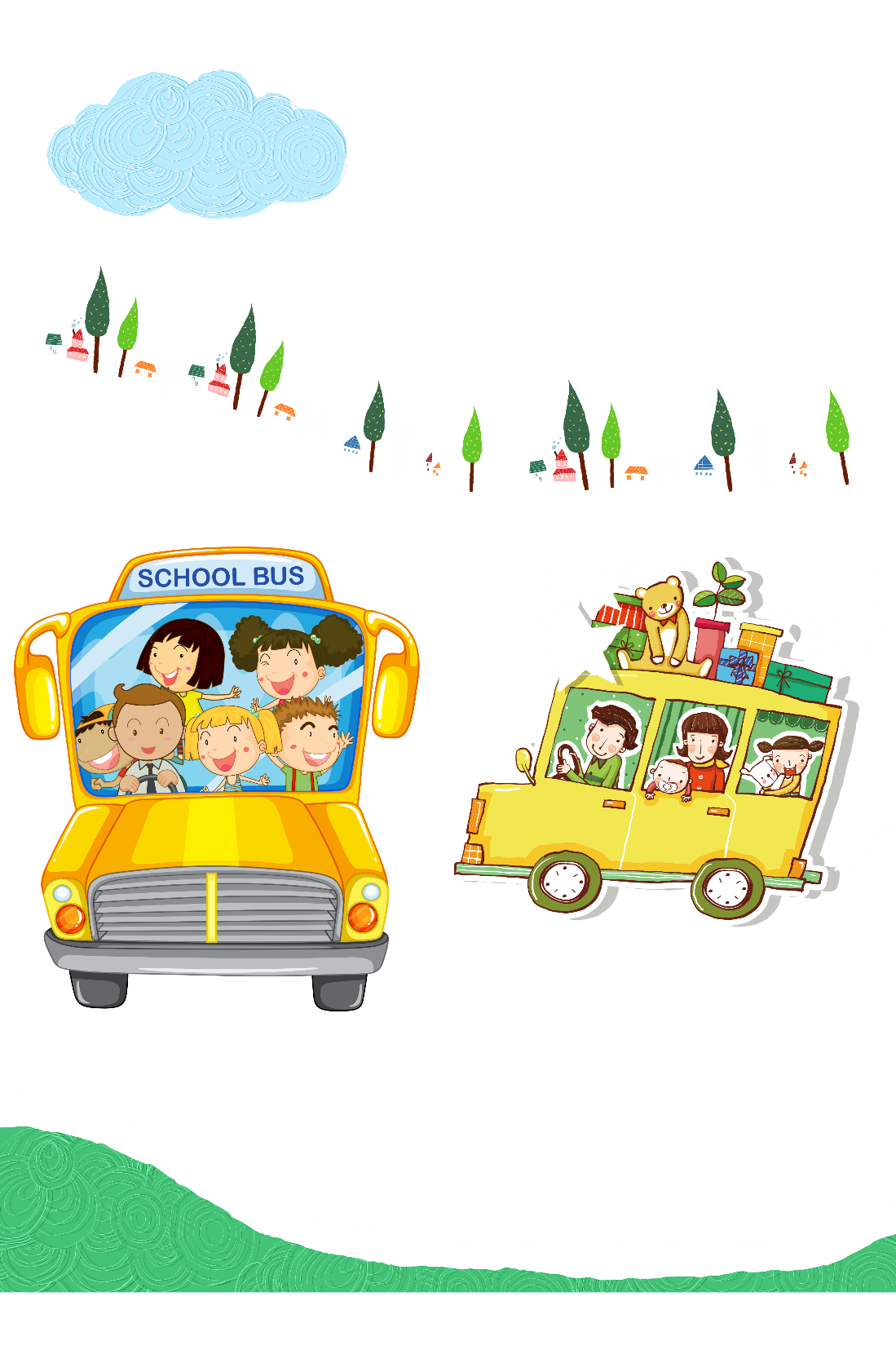 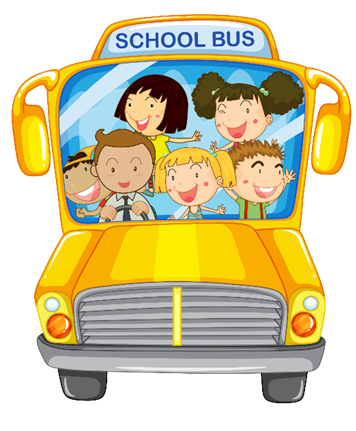 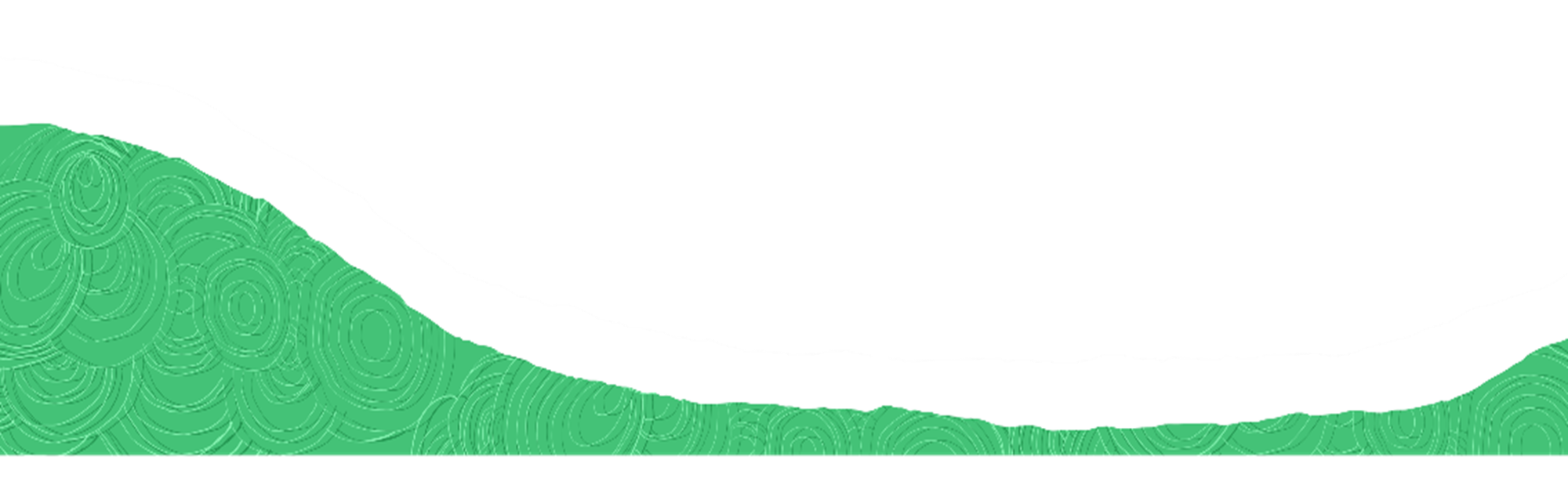